Ludwig-Volk-StegPlanung der Hängebrücke als Ersatzneubau bei Ma-km 244
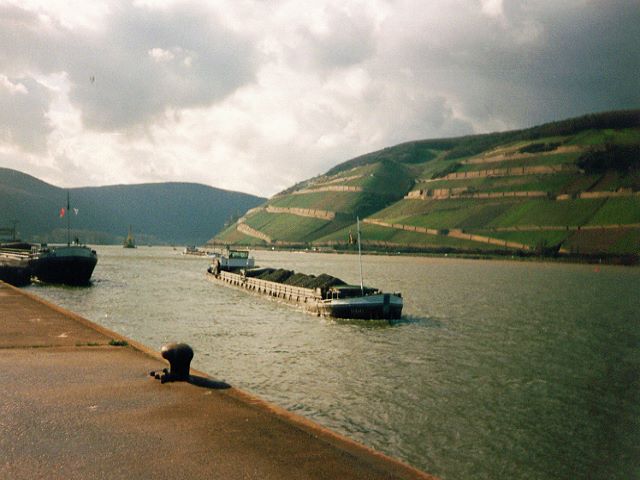 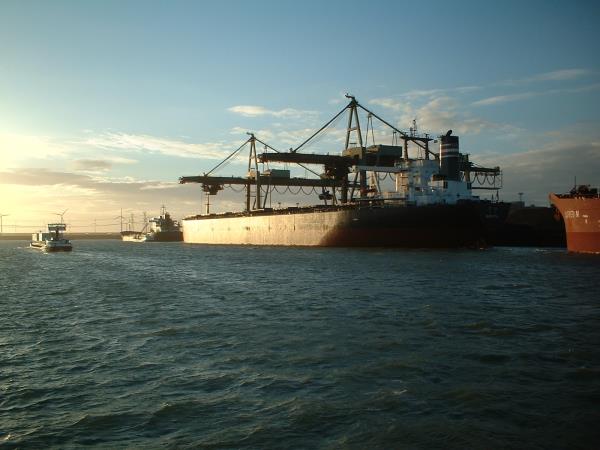 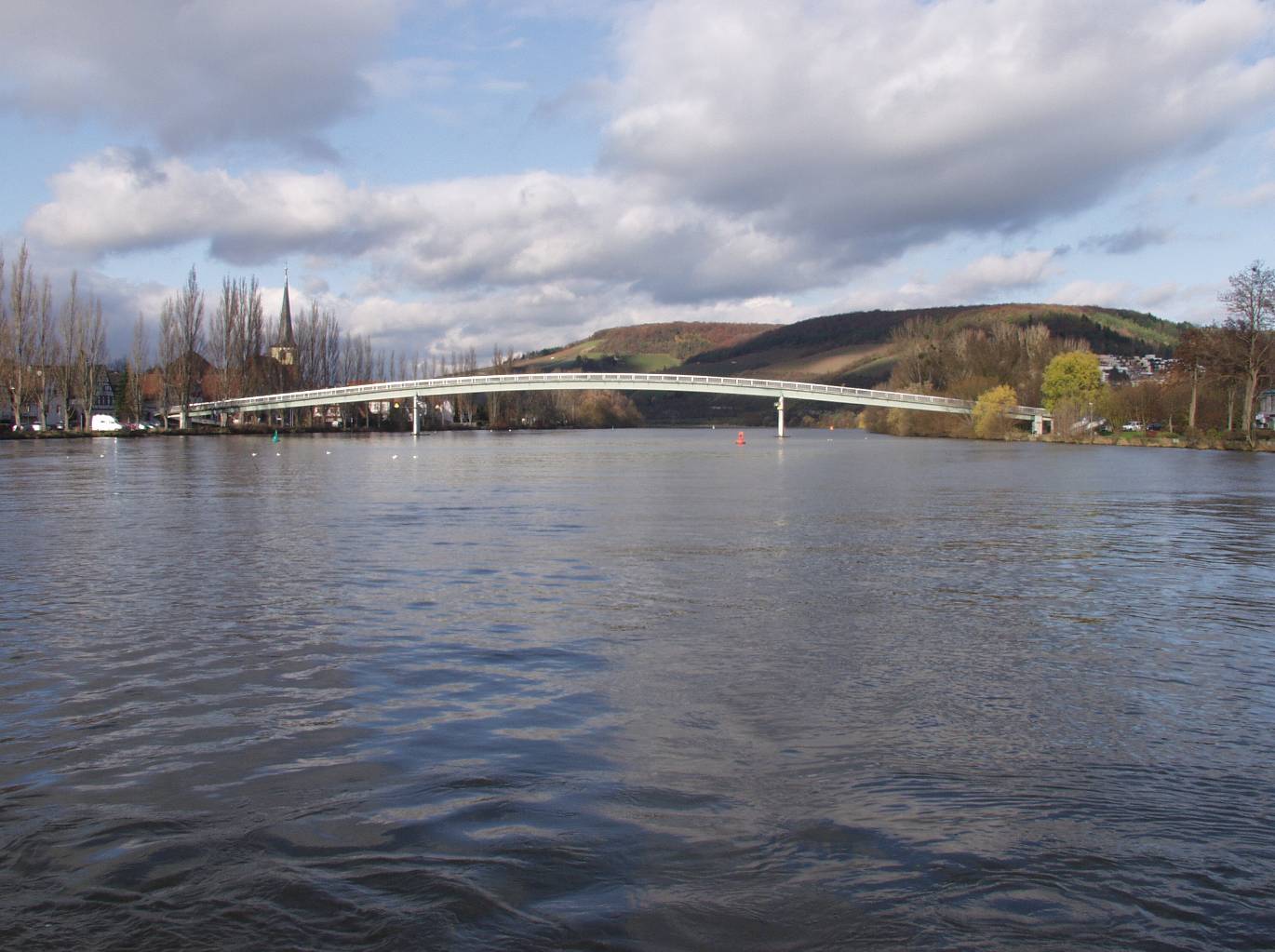 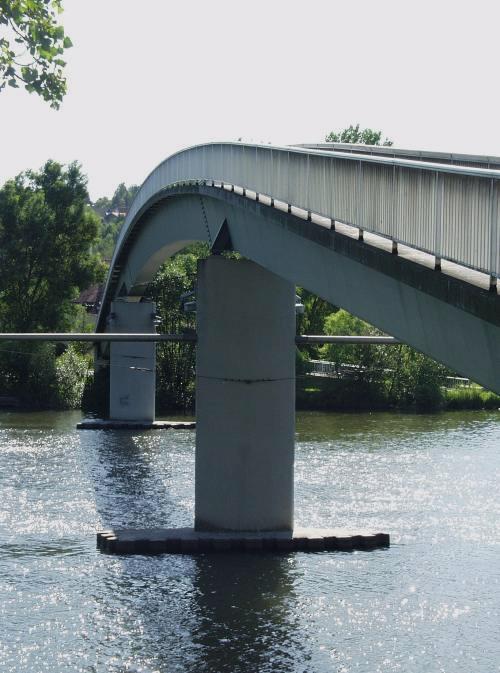 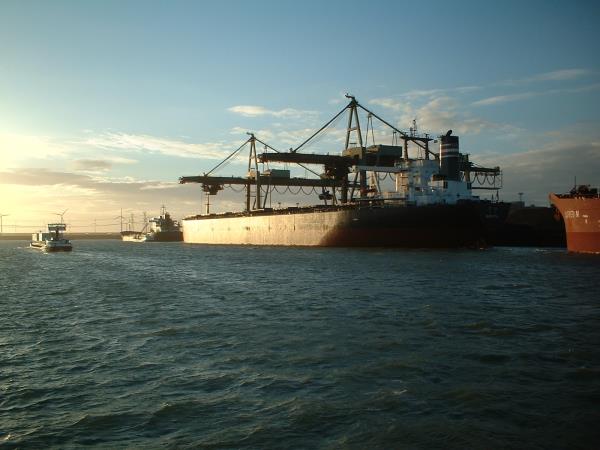 Gliederung
Zeichnungen 
Hängebrücke
Baustelleneinrichtungsfläche
Rückbau Ludwig-Volk-Steg
Unterlage „E-AU“
Kosten und Mittelabfluss
Grobterminplan
Bearbeitungsstand
S2
Hängebrücke; Übersicht
S3
Hängebrücke; Ansicht und Schnitt
S4
Pylon; Ansicht und Schnitt
S5
Brückenüberbau; Querschnitt
S6
Brückenüberbau; Längsschnitt
S7
Rampenüberbau; Querschnitt
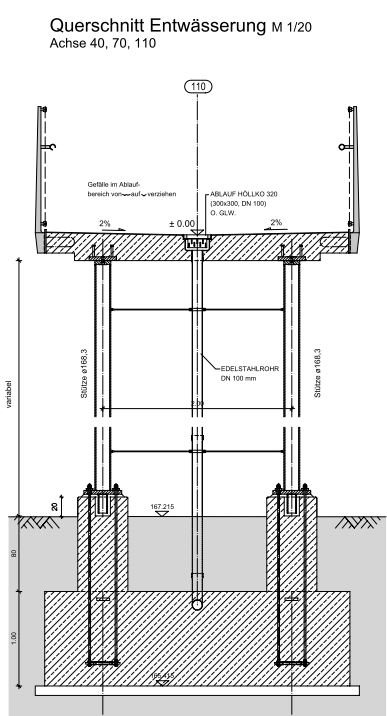 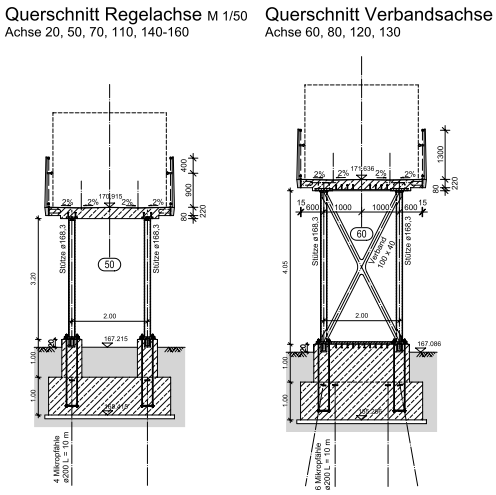 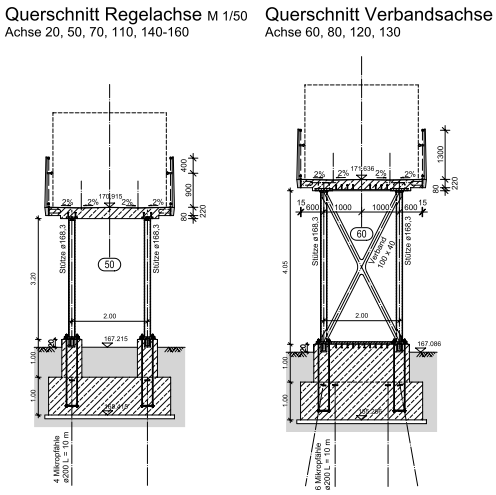 S8
Widerlager; Längs- und Querschnitt
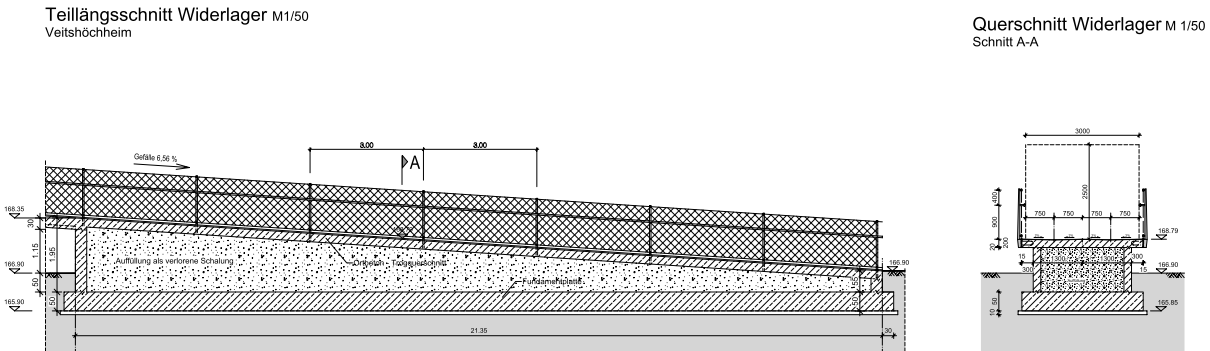 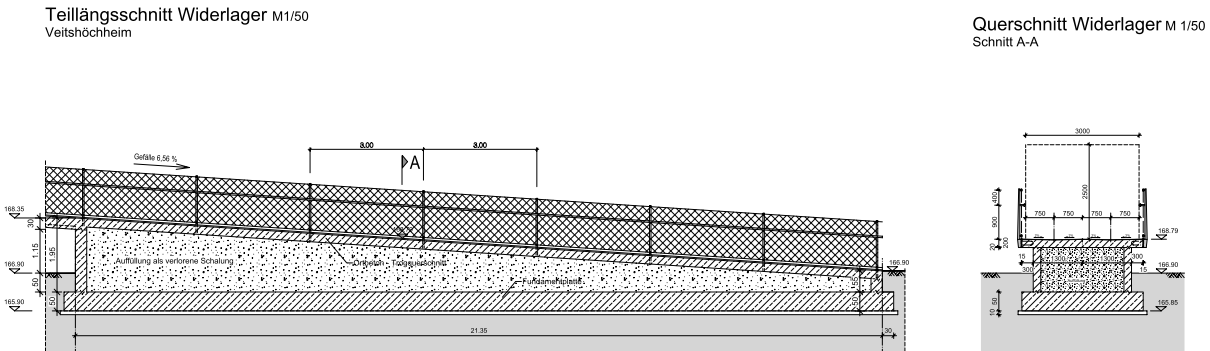 S9
Wendeltreppe; Grundriss und Schnitt
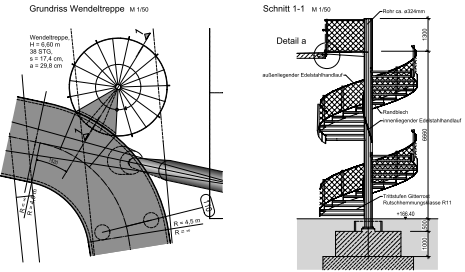 S10
Baustelleneinrichtungsfläche
S11
Rückbau des Ludwig-Volk-Steg
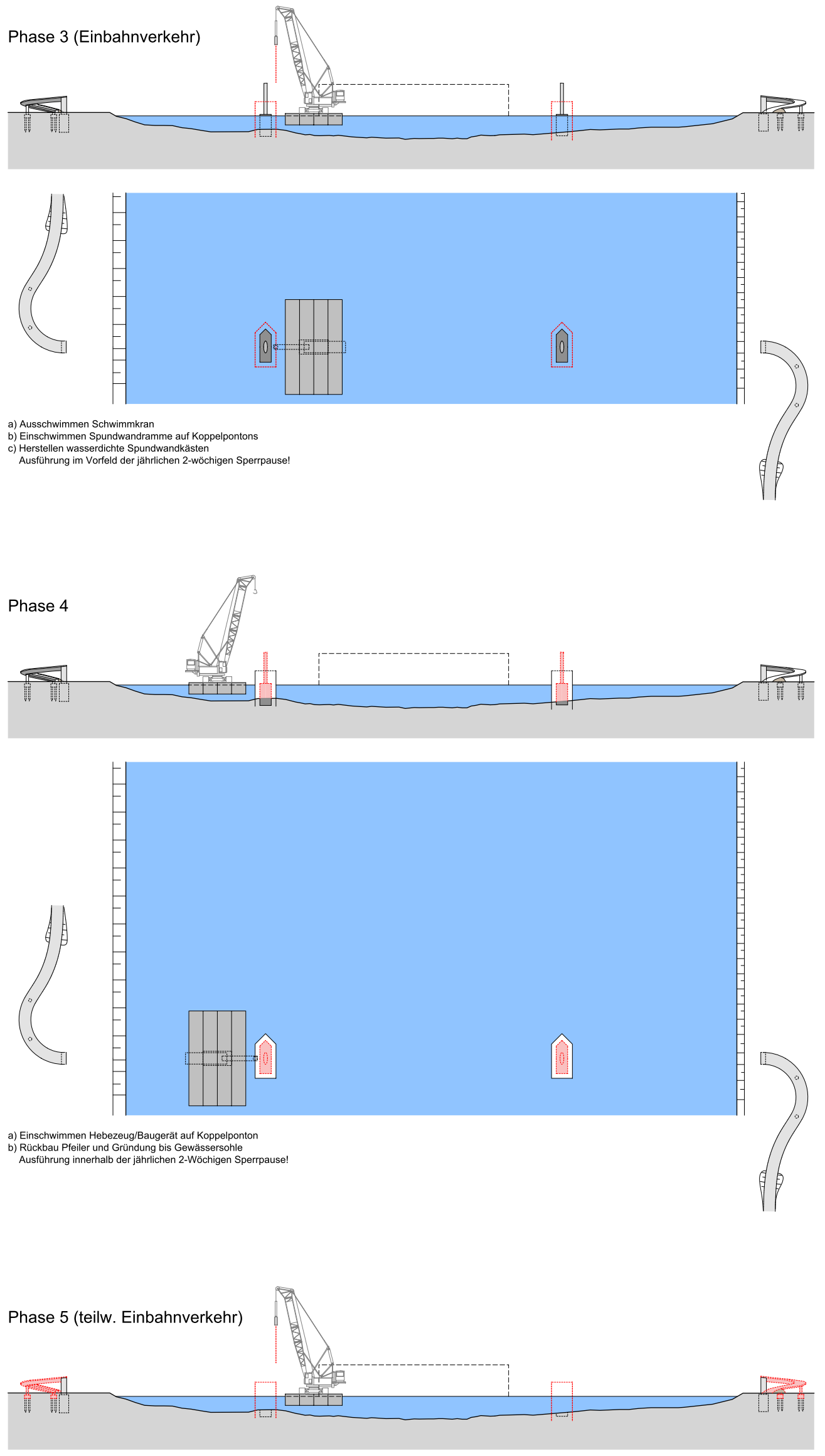 S12
Rückbau des Ludwig-Volk-Steg
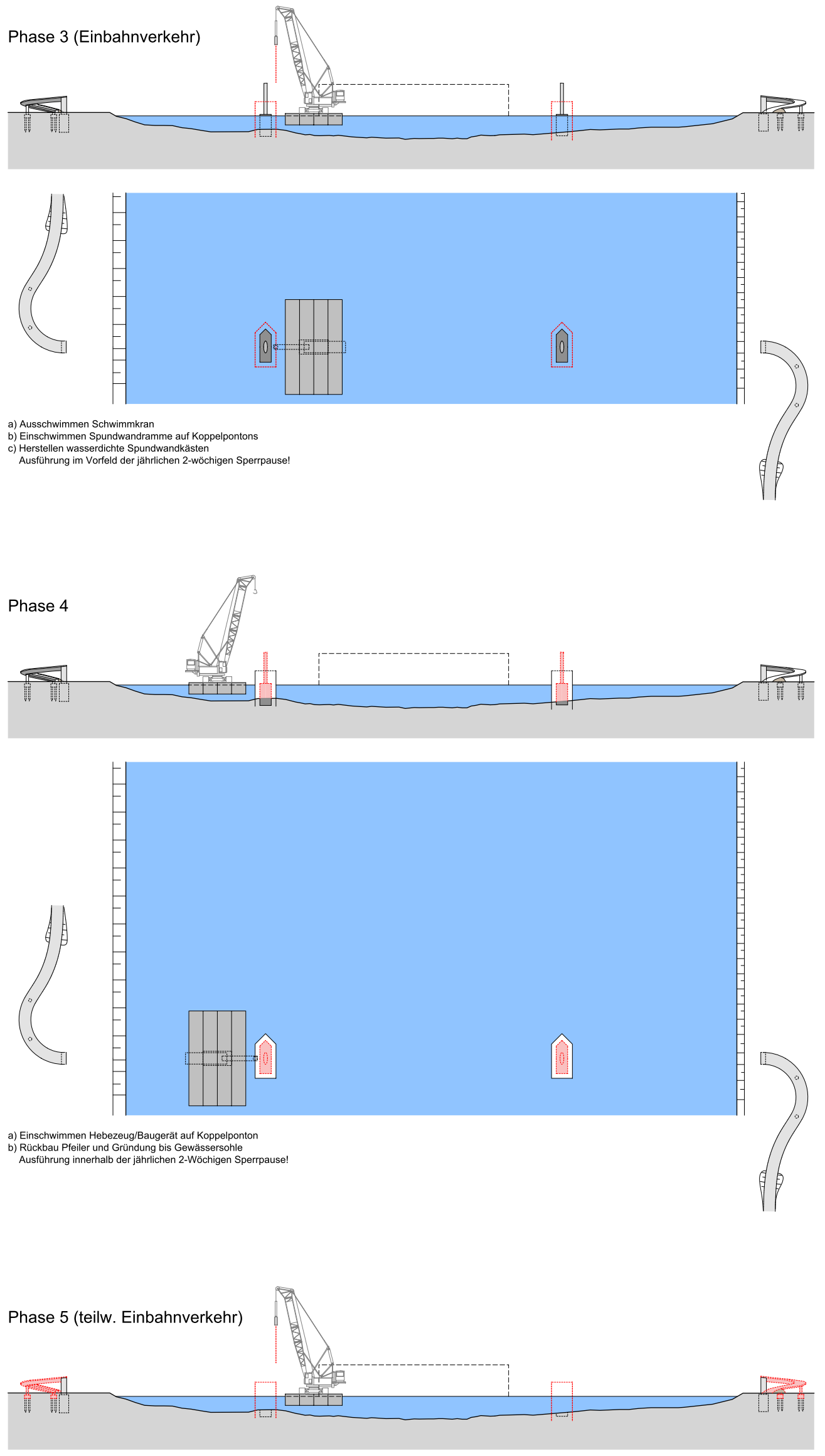 S13
E-AU „Entwurf-Ausführungsunterlage“
Erläuterungsbericht
FE1a
FE1b
Betrag ABBV
Wirtschaftlichkeitsnachweis 
Ausgabenberechnung
Landschaftspflegerischer Begleitplan
Ergebnis der Umweltverträglichkeitsprüfung
Grunderwerbsunterlagen
technische Berechnungen
Mengenberechnungen
S14
E-AU „Entwurf-Ausführungsunterlage“
Messprogramme
Gutachten und Stellungnahmen
Bodenuntersuchungen
Übersichtsplan
Entwurfszeichnungen
Bauzeitenplan
Sicherheits- und Gesundheitsschutzplan
Beweissicherungsmaßnahmen
S15
Kosten
S16
Kosten
S17
Mittelabfluss für die Gemeinde
S18
Grobterminplan
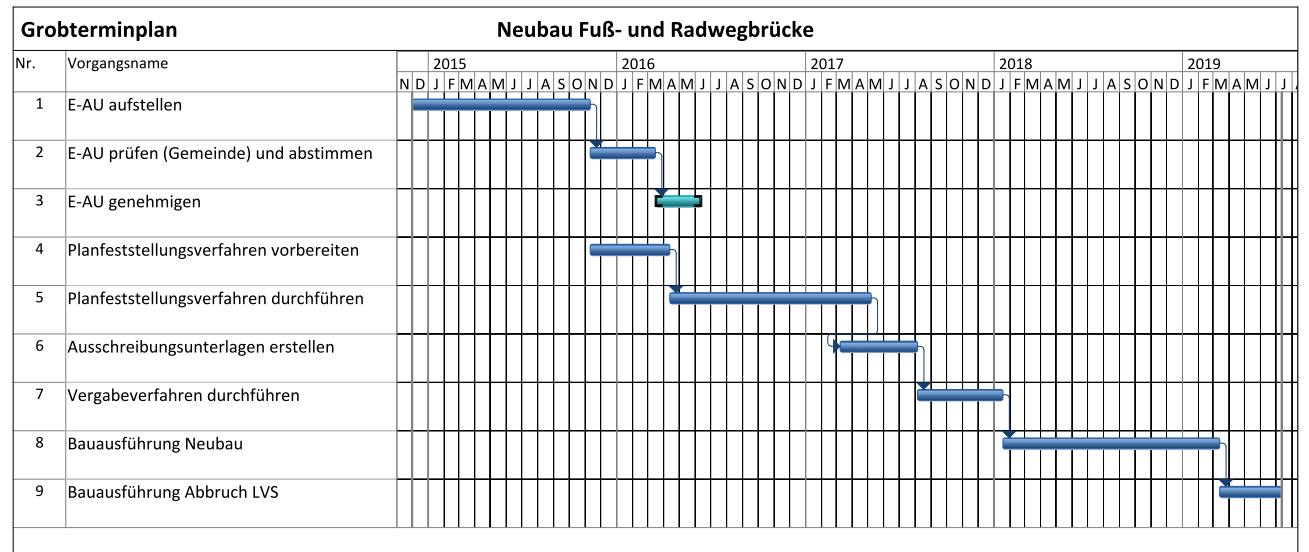 S19
Bearbeitungsstand
Laufende Prüfung
Gründung der Fundamente
Zeitplan


Derzeitige Bearbeitung
Planfeststellungsunterlagen
Lärmimmission
Erschütterung
Landschaftspflegerischer Begleitplan
Fachbeitrag Artenschutz
Grunderwerbsunterlagen
S20
Vielen Dank für Ihre Aufmerksamkeit!
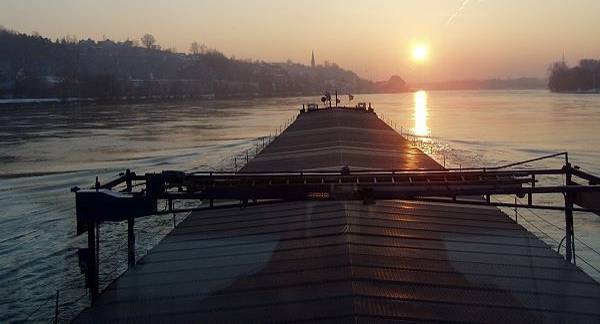